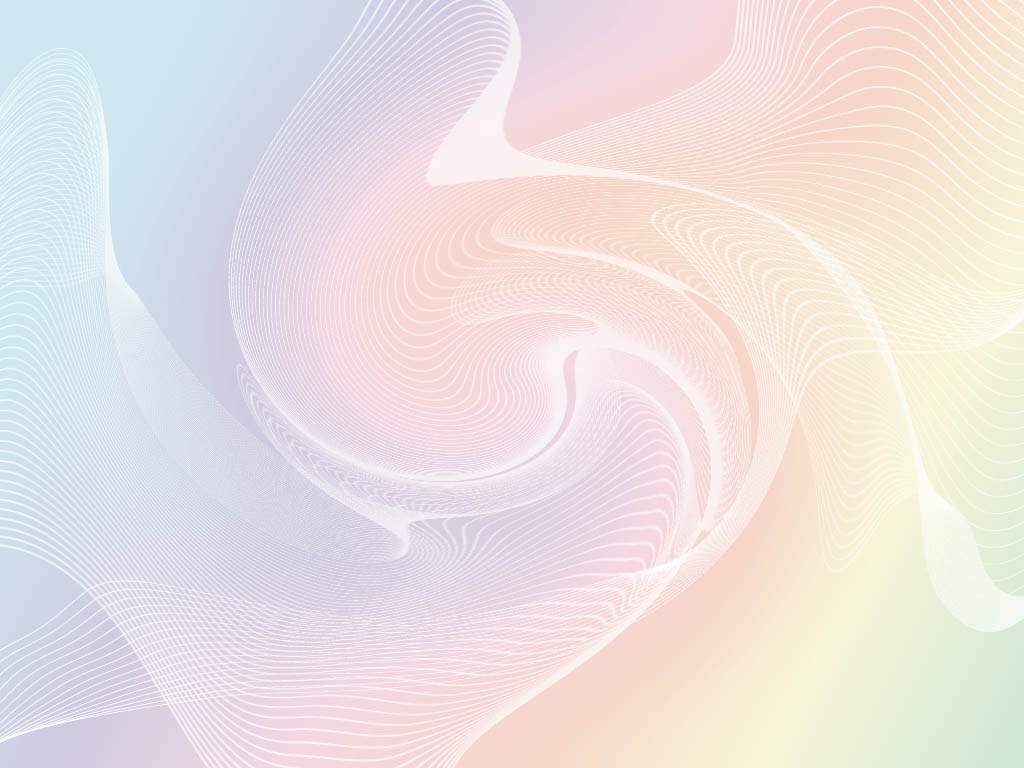 Модель методической службы в ДОО в условиях введения ФГОС ДО.
Подготовила: Пятаева Лариса Михайловна, 
                                     старший воспитатель МДОУ 
            «Детский сад №124 комбинированного вида»
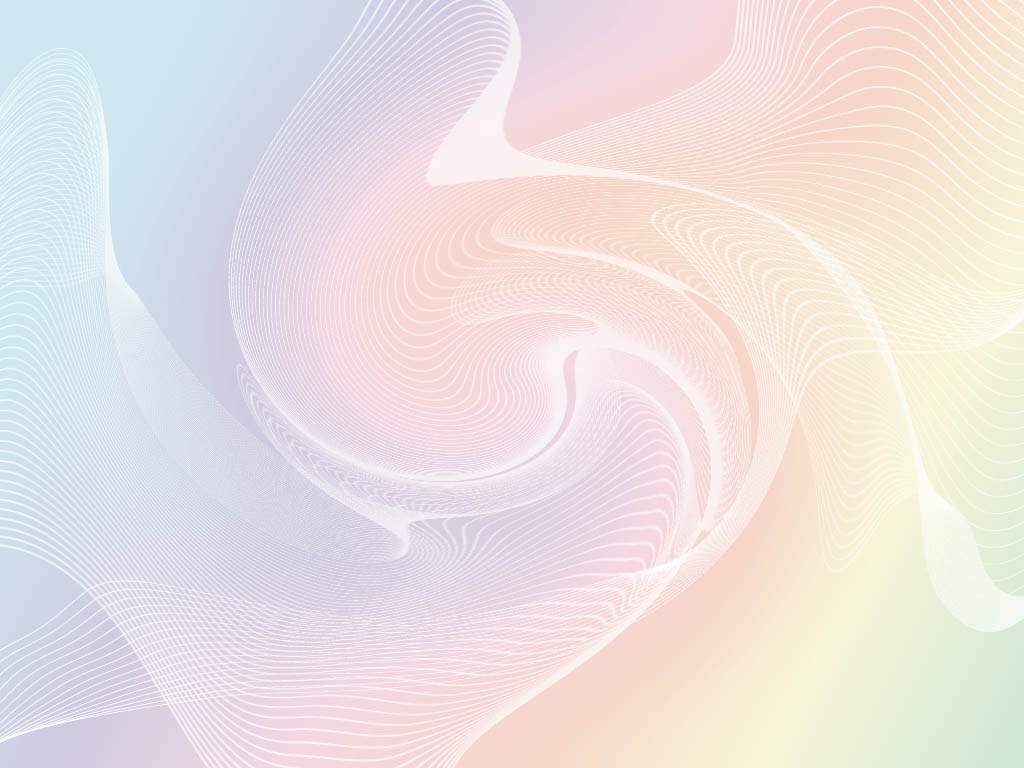 «Целостная, основанная на достижениях науки,и передового педагогического опыта система взаимосвязанных мер, действий и меропиятий, направленных на всестороннее повышение профессионального мастерства каждого учителя и воспитателя, на обобщение и развитие творческого потенциала педагогического коллектива»К.Ю.Белая
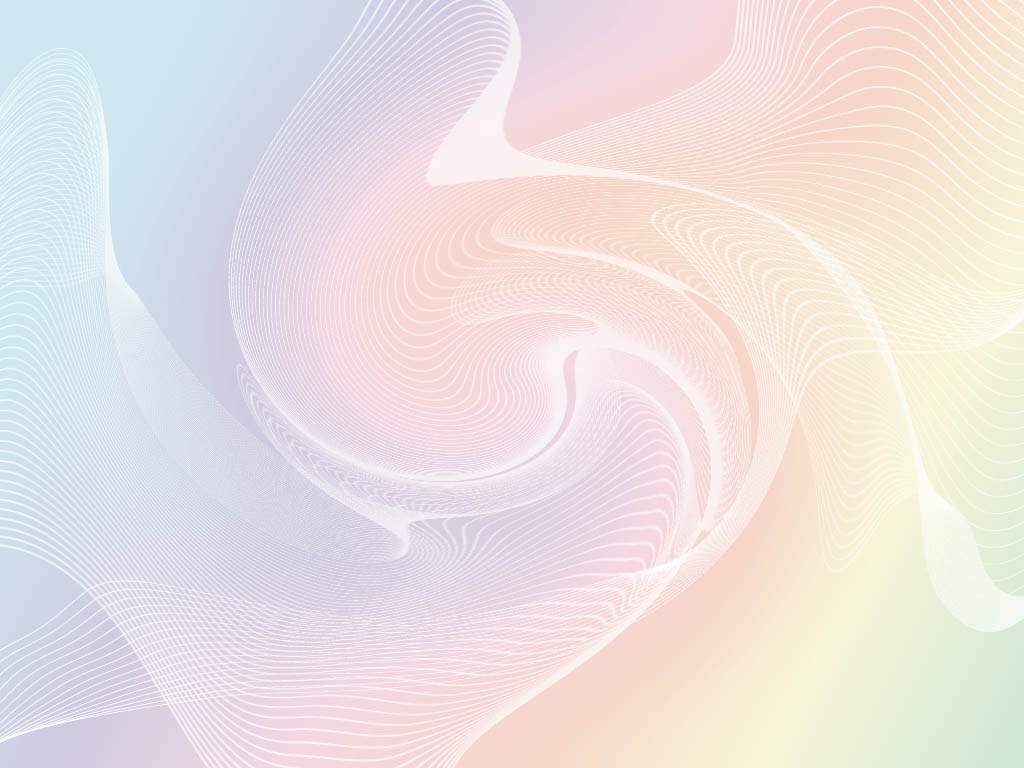 Цель: повышение профессиональной компетенции педагогических работников для реализации ФГОС ДО через создание системы непрерывного профессионального развития каждого педагогического работника.
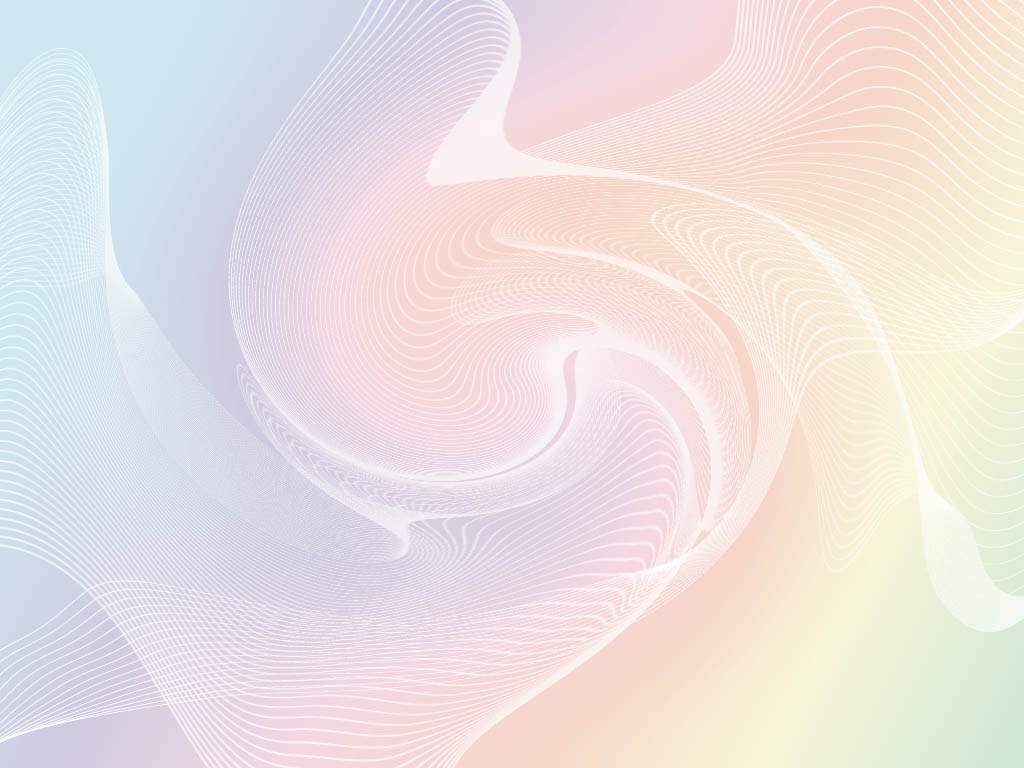 Методическая работа
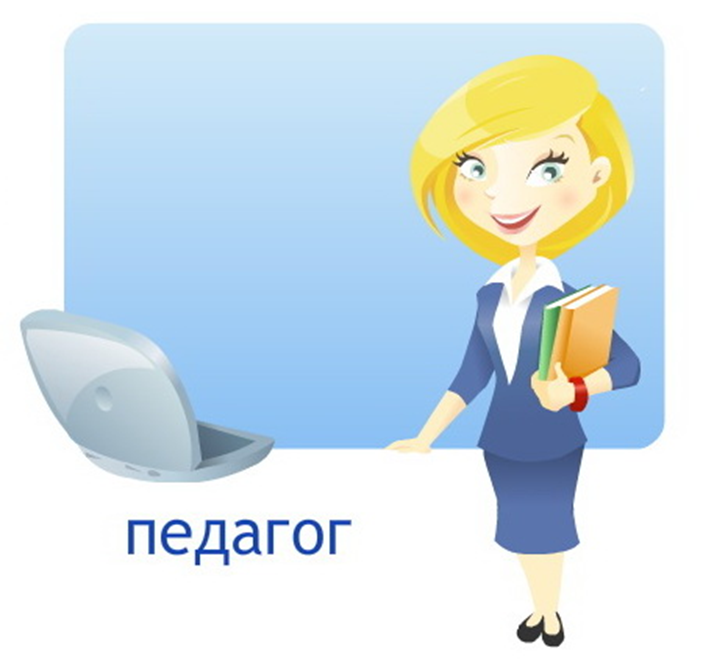 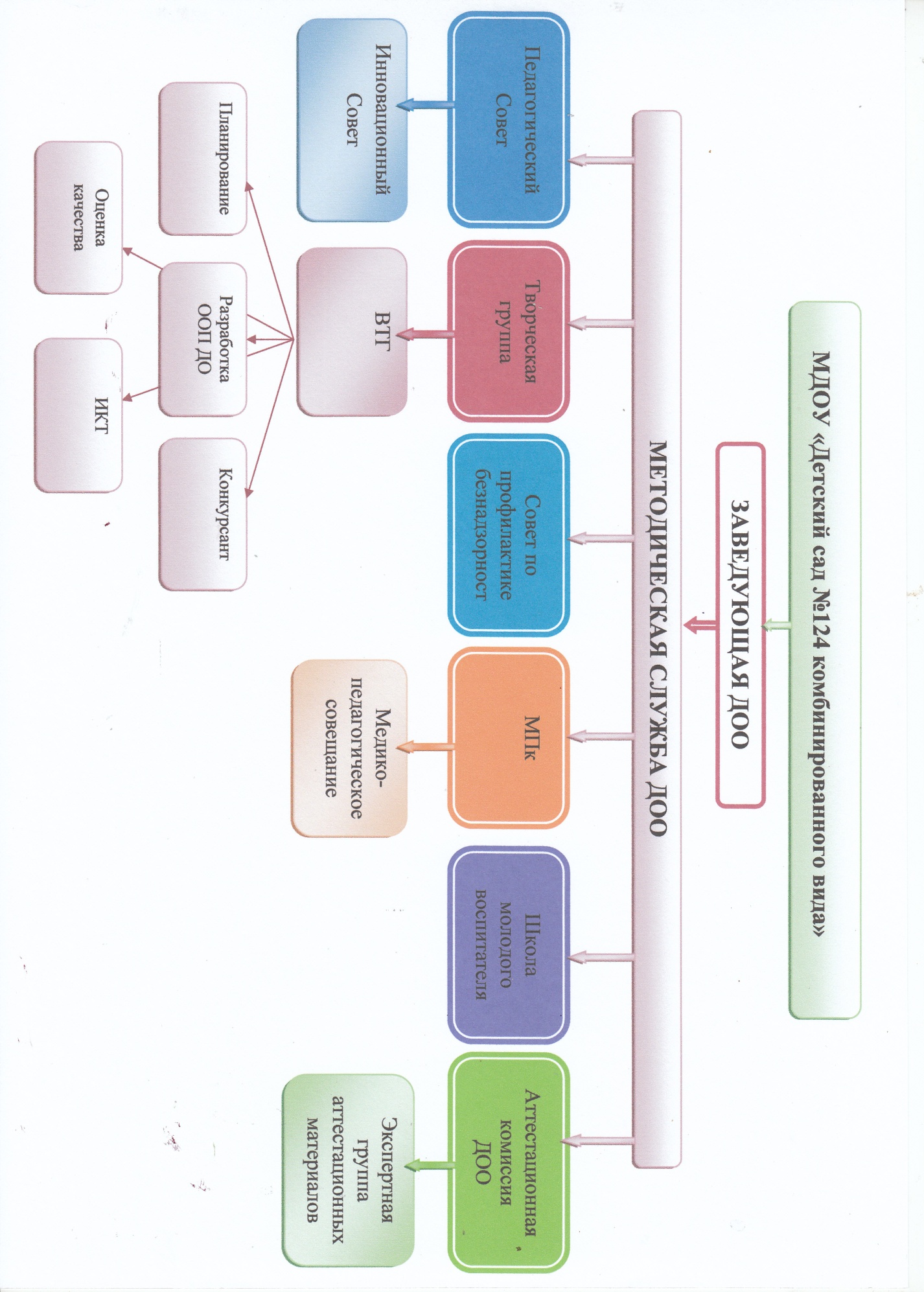 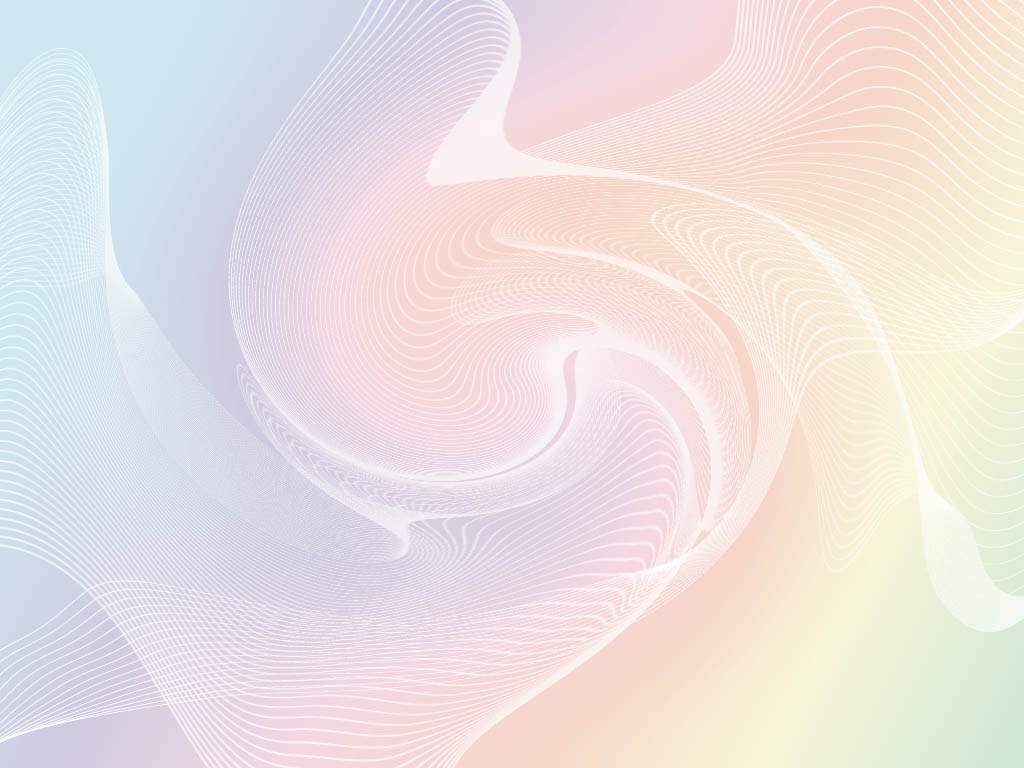 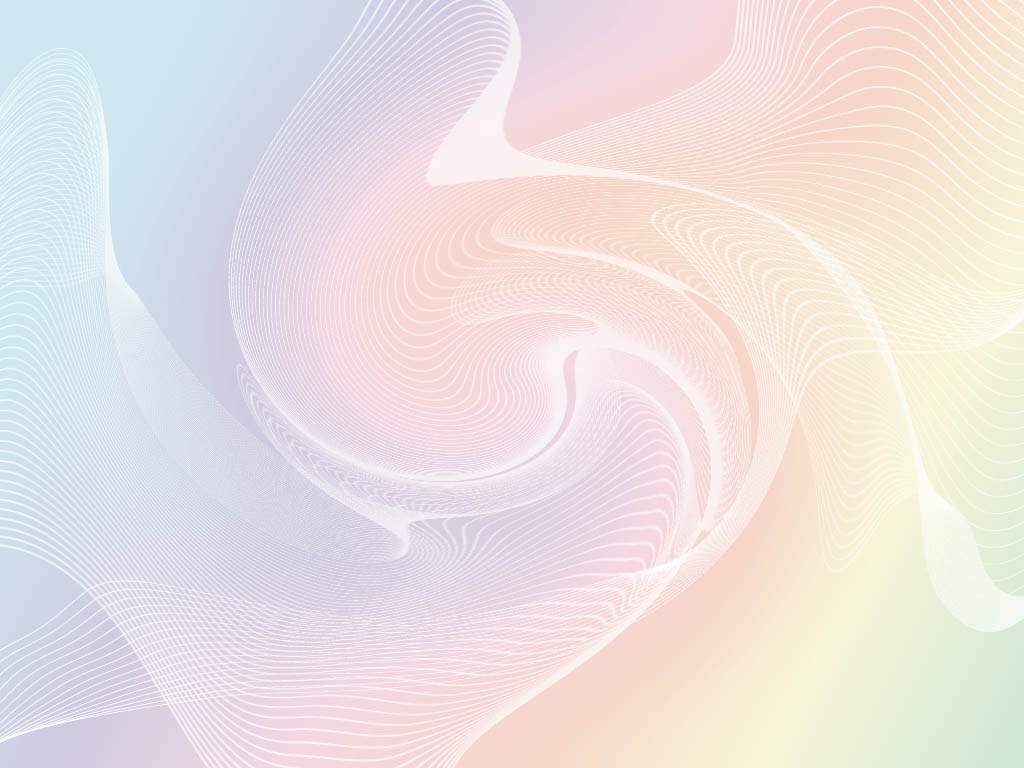 Педагогический совет – постоянно действующий коллегиальный орган самоуправления педагогических работников. С его помощью осуществляется управление развитием ДОУ.Педсовет как высший орган руководства всем воспитательно-образовательным процессом решает конкретные задачи дошкольного учреждения.Инновационныйсовет- структурное  подразделение   инновационной  деятельности  ДОО, объединяющее на добровольной основе творческих педагогов,     стремящихся осуществлять преобразования ,внедрение инновационных методов,          руководство инновационной деятельностью ДОО.
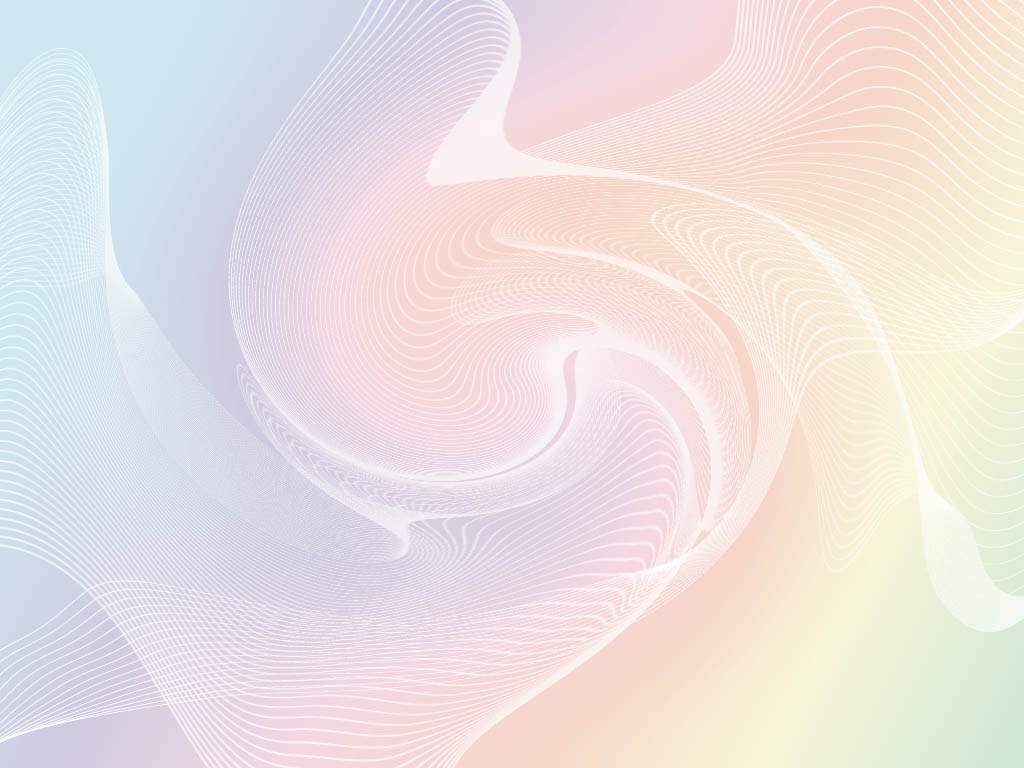 Временные творческие группы– добровольное профессиональное  объединение педагогов, заинтересованных во взаимном творчестве, изучении, разработке, обобщении материалов по заявленной тематике с целью поиска оптимальных путей развития изучаемой темы для непосредственной работы с детьми. Руководит группой воспитатель высшей категории. Созданы  для решения долгосрочных задач и конкретной кратковременной творческой  проблемы (например, подготовка к педагогическому совету, семинару, конкурсу…)
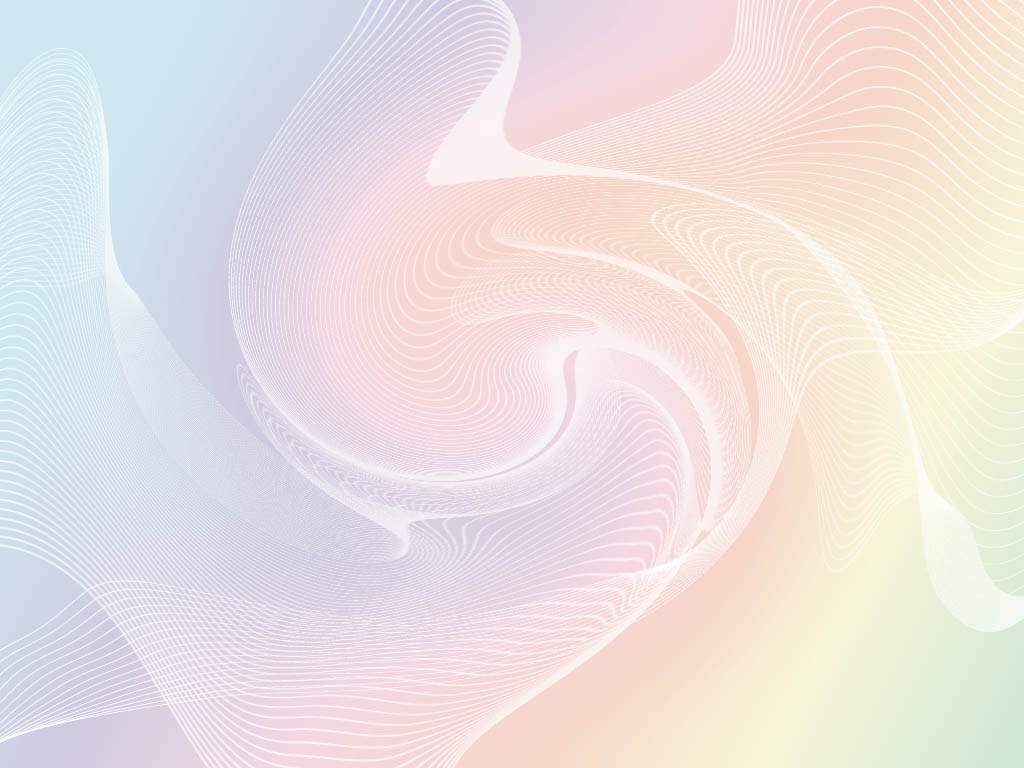 Совет по профилактике безнадзорности детей дошкольного возраста – это коллегиальный орган, целью которого является планирование, организация и осуществление контроля за проведением профилактики, коррекции и реабилитации социально опасного положения и социального сиротства.
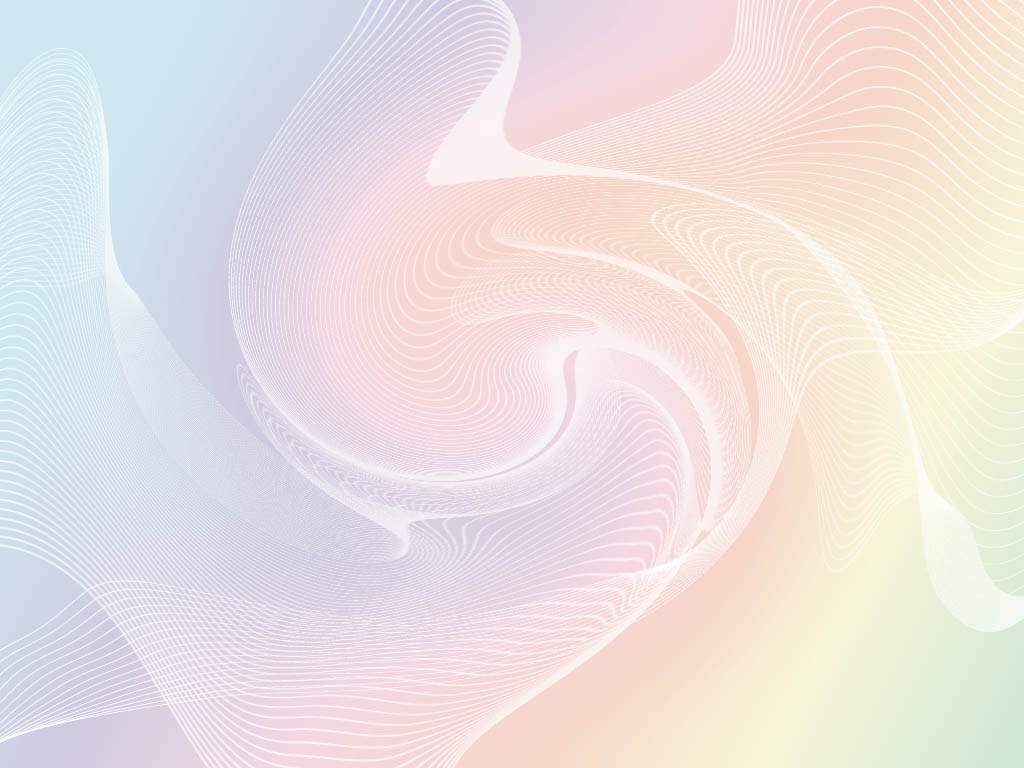 Медико -педагогический   консилиум   (МПк)            -  форма   взаимодействия  специалистов     Организации,      объединяющаяся       для       медико- педагогического сопровождения воспитанников с отклонениями в развитии; курирует коррекционно-развивающую деятельность педагогов групп компенсирующей направленности.  Медико-педагогическое совещание - решает вопросы организации работы в  группах детей раннего возраста.
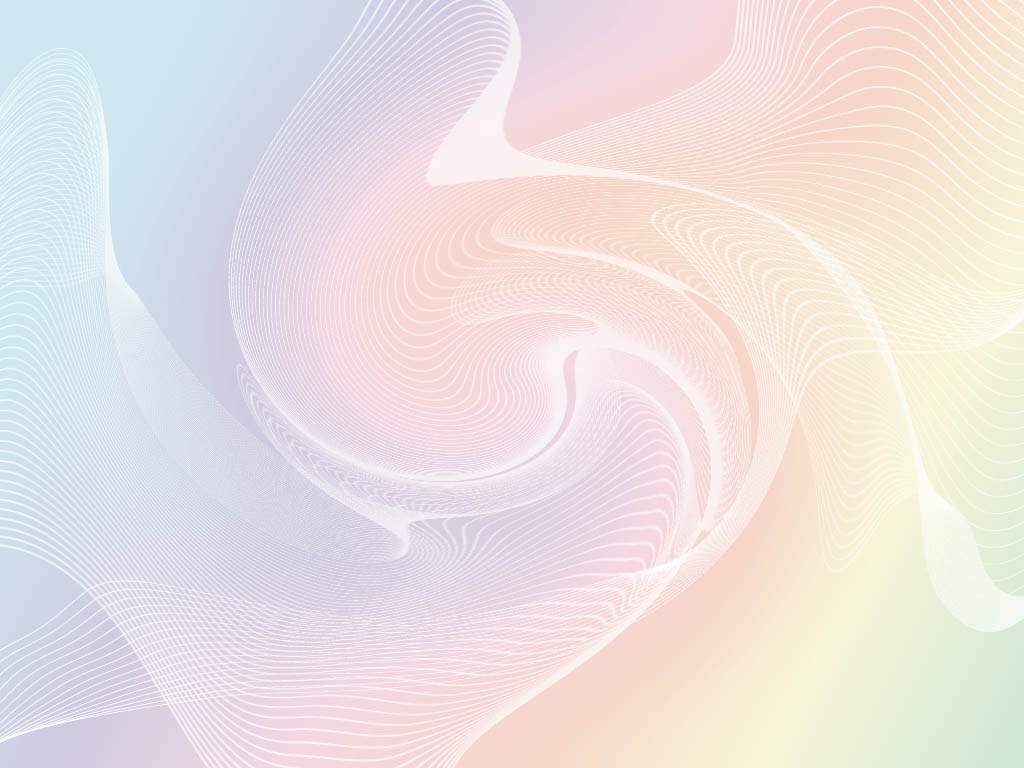 Школа молодого воспитателя            - добровольное профессиональное  объединение педагогов, созданное для    оказания помощи начинающим и вновь прибывшим педагогам в повышении их профессиональной компетентности.